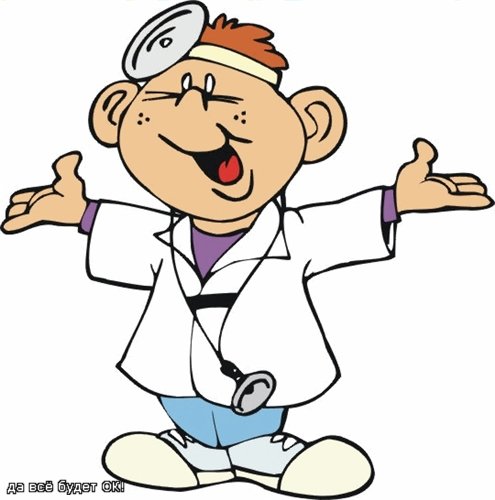 Если хочешь быть здоров – будь!
Классный час.
Учитель: Баринова Е.В.
2013-2014 уч.год
«Здоровье – это единственная драгоценность»Монтень
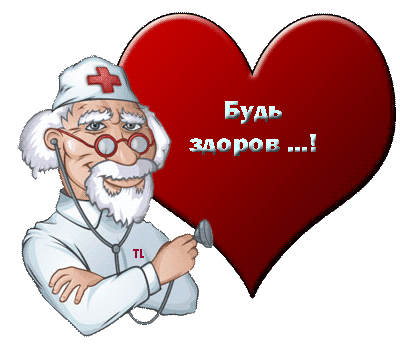 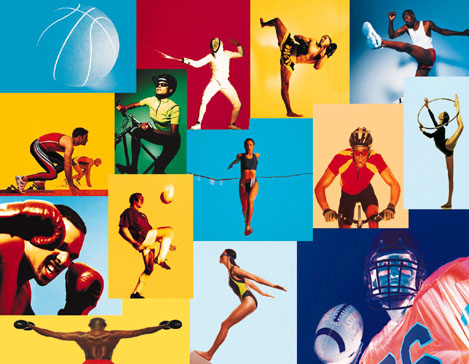 В здоровом теле –
                      здоровый дух.
Как вы относитесь к своему здоровью?
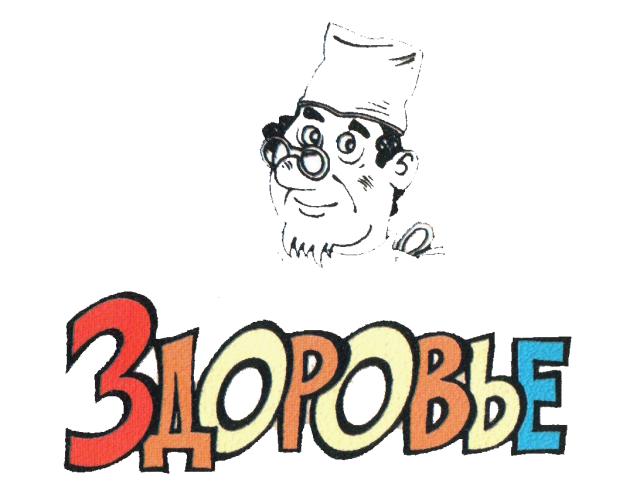 Главные факторы здоровья
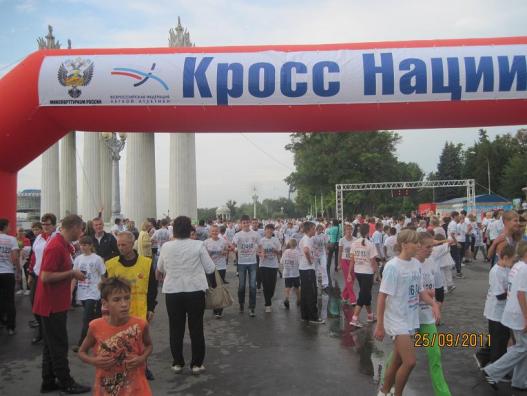 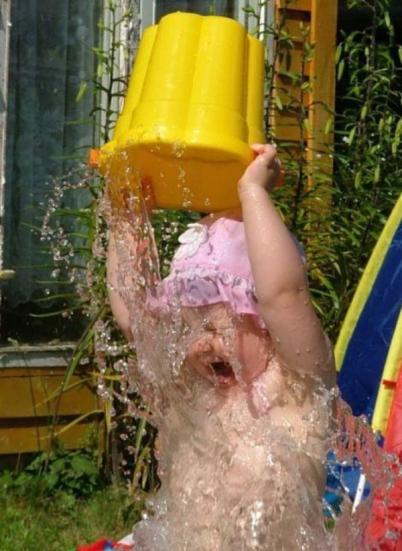 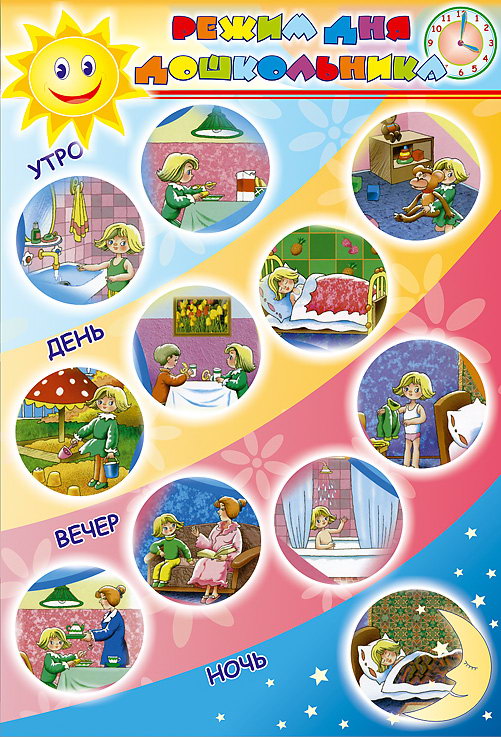 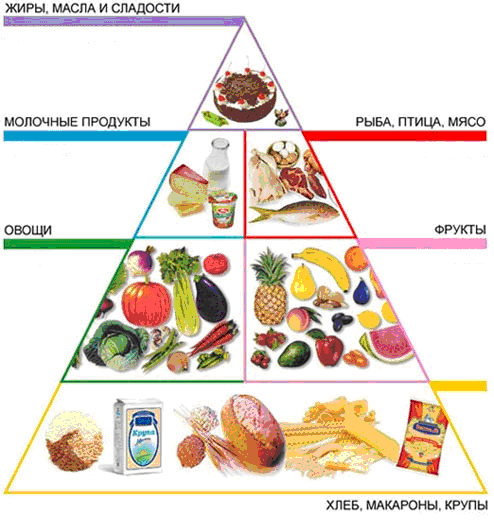 Вредят здоровью:
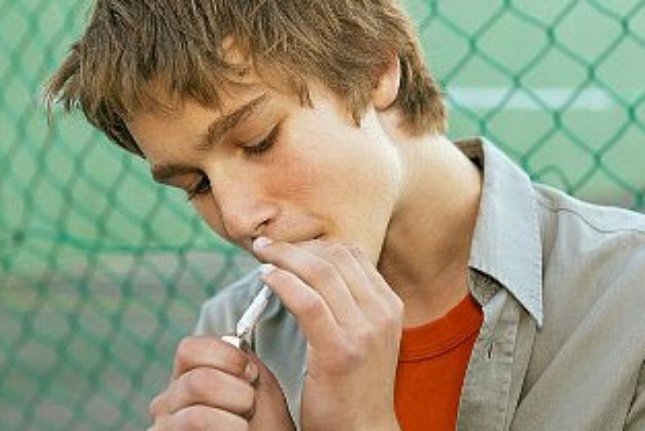 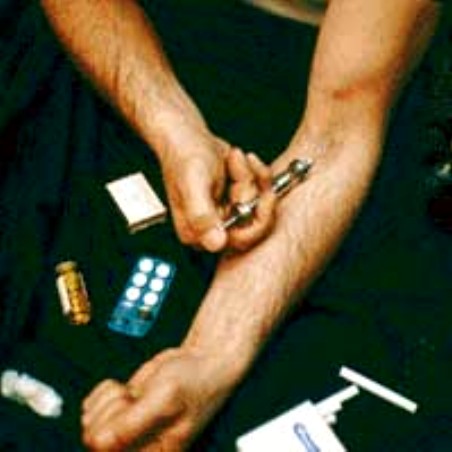 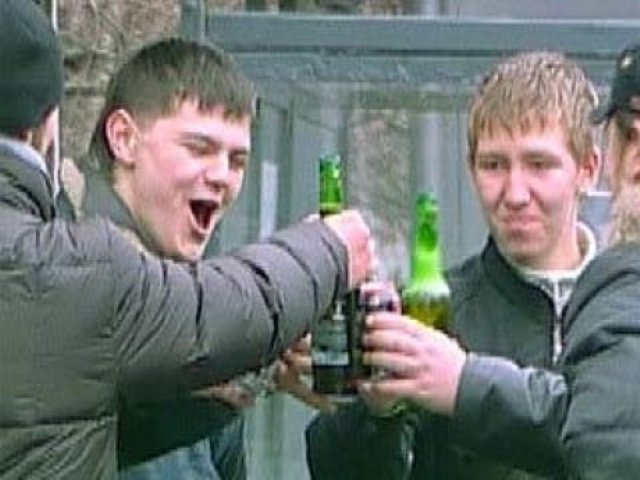 Никотин
Один из самых сильных ядов растительного происхождения. 
Птицы погибают, если к их клюву всего лишь поднести стеклянную палочку, смоченную никотином.
 Кролик погибает от1\4 капли никотина, собака – от 1\2 капли.
 Для человека смертельная доза никотина составляет от 50 до 100 мг, или 2-3 капли. Именно такая доза поступает ежедневно в кровь после выкуривания 20-25 сигарет.
Под действием спиртного у подростков нарушается работа ритма сердца, выработка ферментов в печени, нарушается фильтрующая функция почек, ухудшается память и мышление
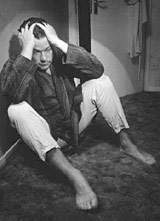 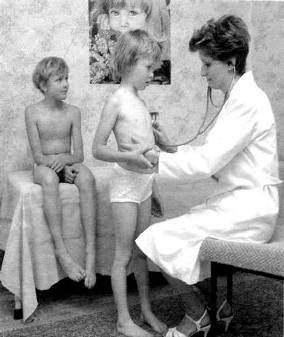 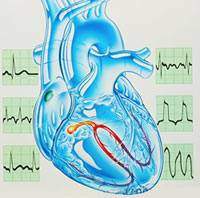 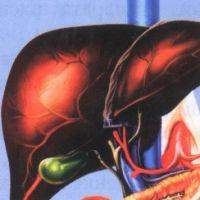 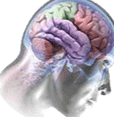 Наркомания (от греч. безумный сон)
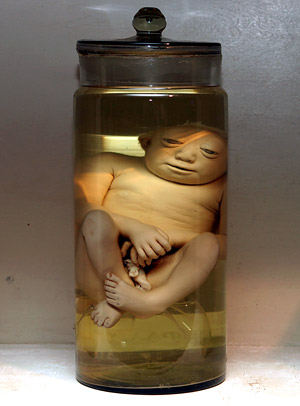 Характеризуется возникновением влечения к наркотическому средству, изменением толерантности к наркотическому средству с тенденцией к увеличению доз и развитием физической зависимости
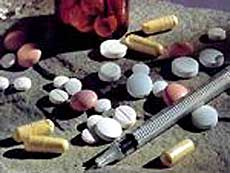 Скажите "НЕТ" 
наркомании,
алкоголизму, 
табакокурению,
 токсикомании!
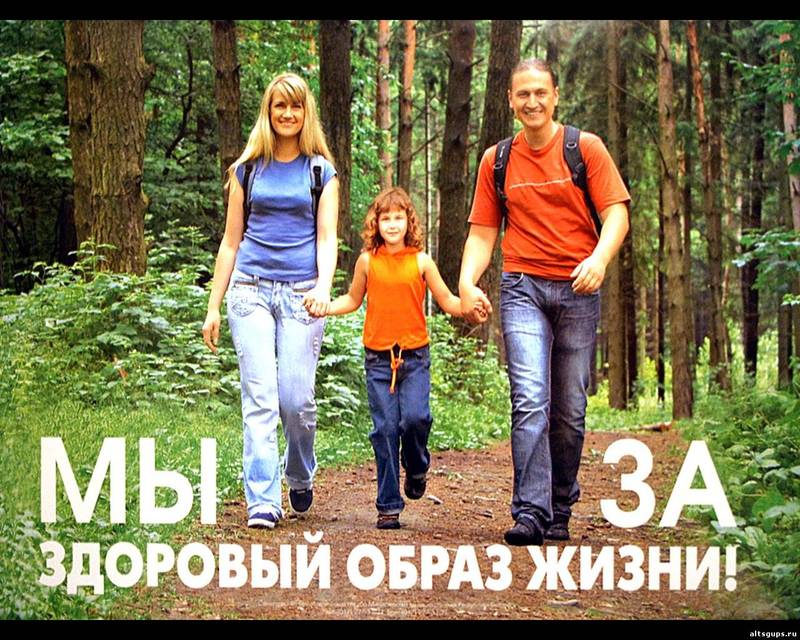 Здоровы ли вы физически?
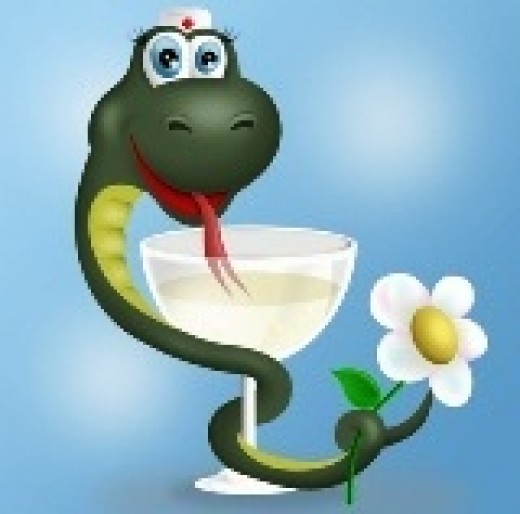 Спорт – это жизнь!
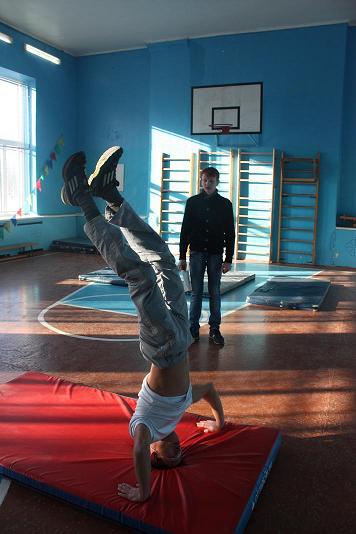 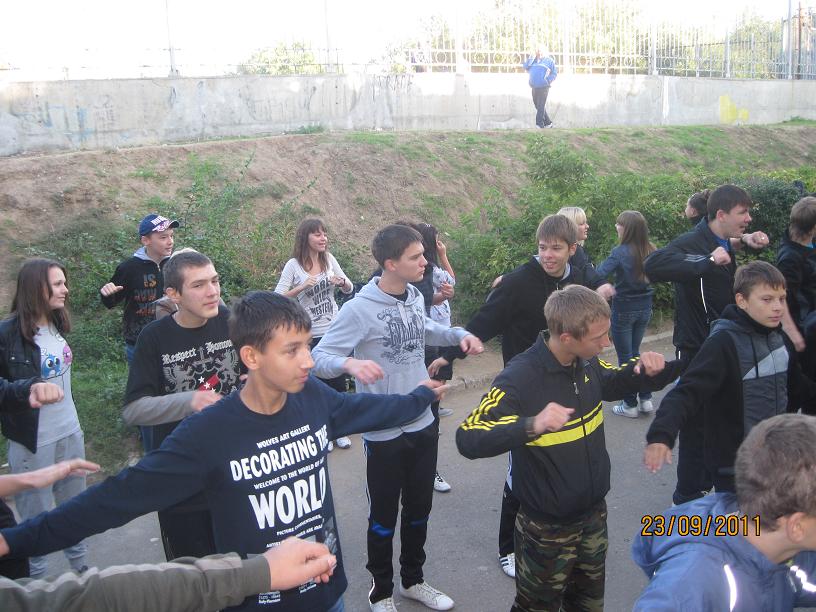 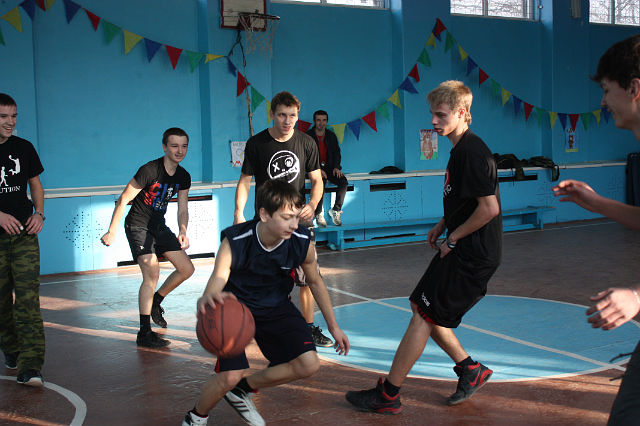 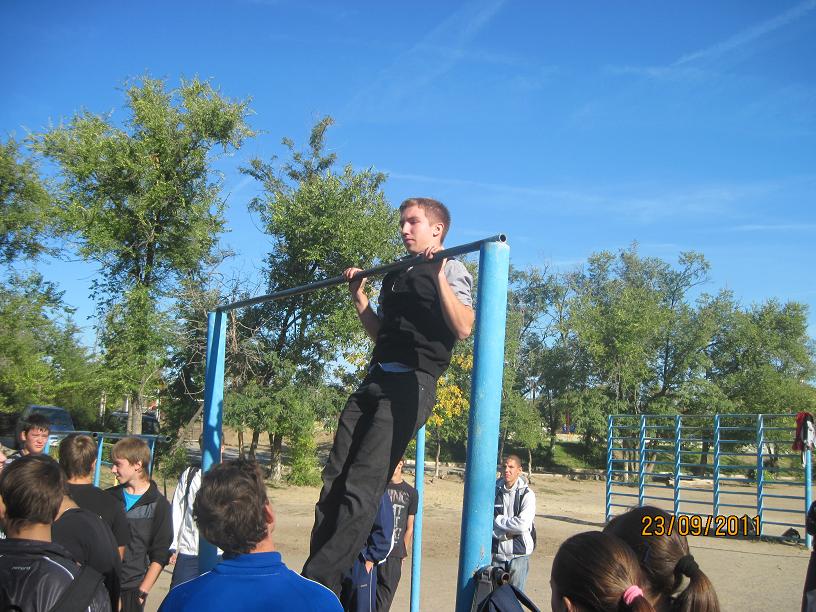 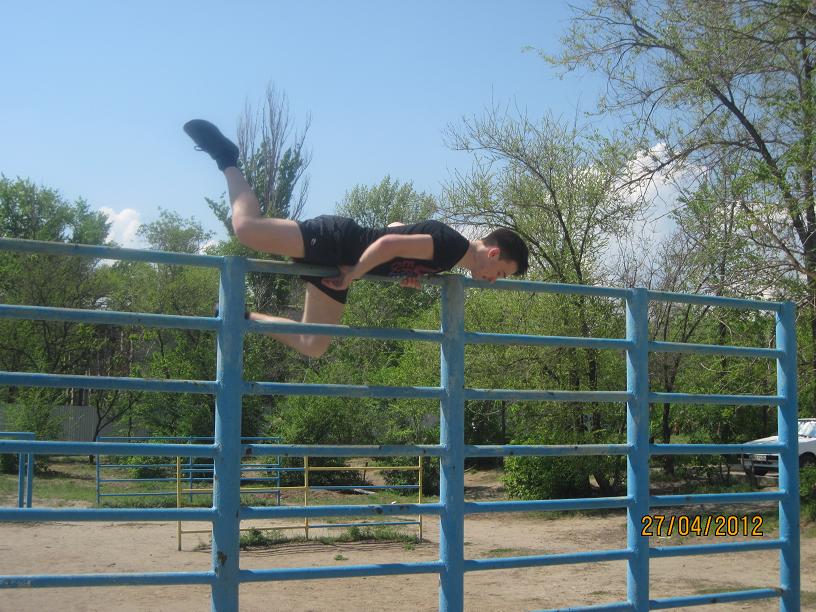 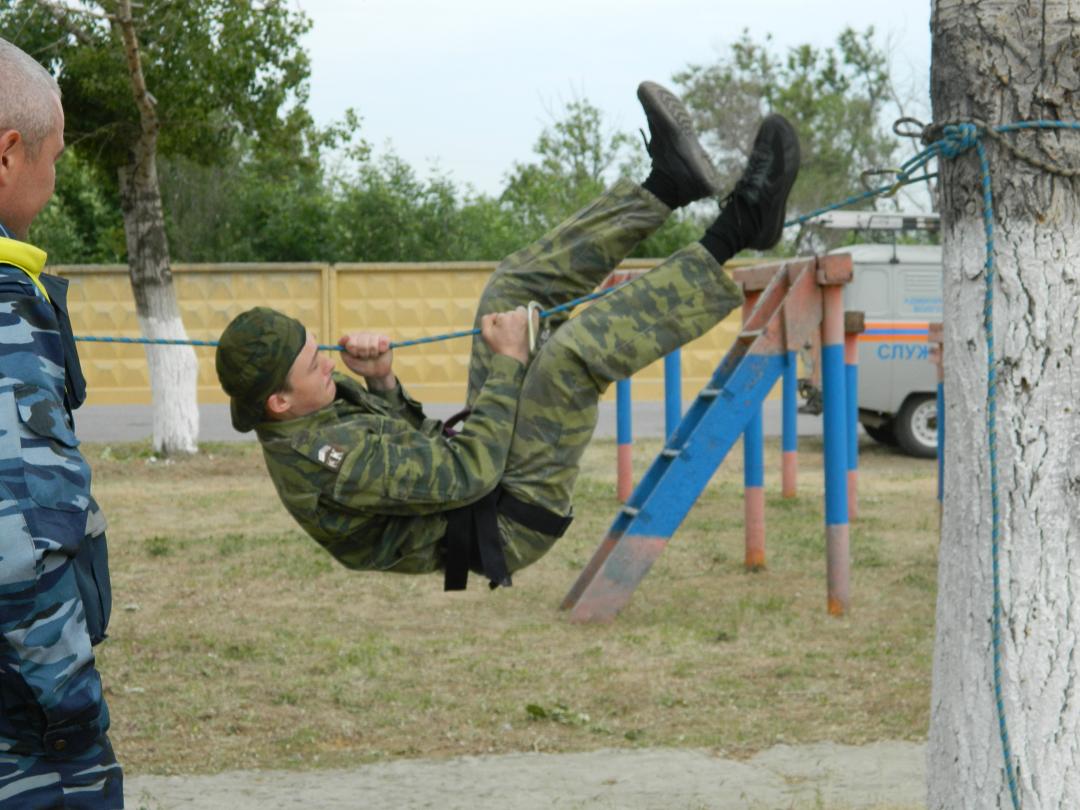 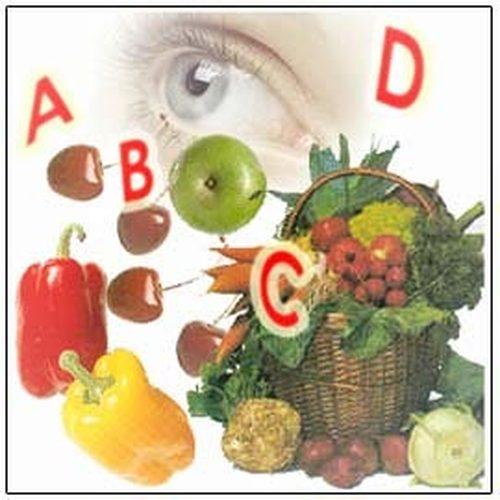 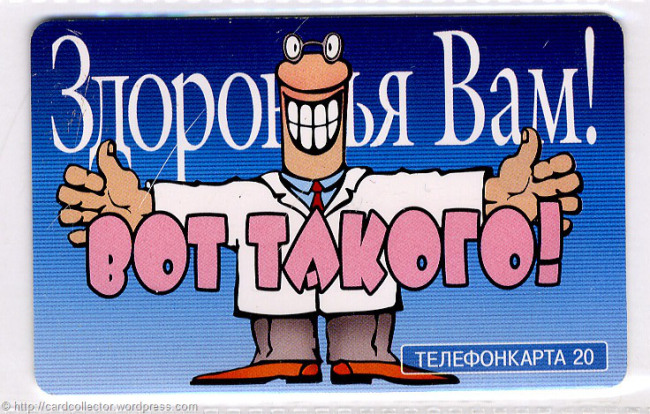